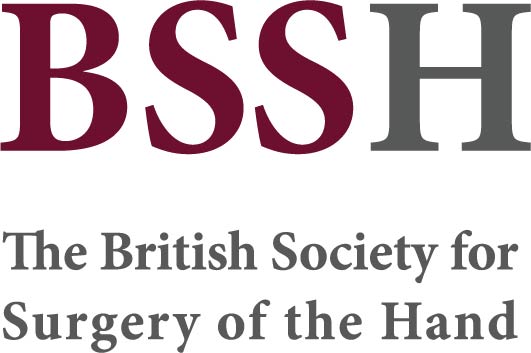 Module 7.2 Chemical, electrical burns and frostbite
Objectives

To understand the pathophysiology of electrical burns, its clinical manifestations and management
To understand the classification of chemical burns and the relevant naturalisation agents
To understand the pathophysiology of frostbites and first aid